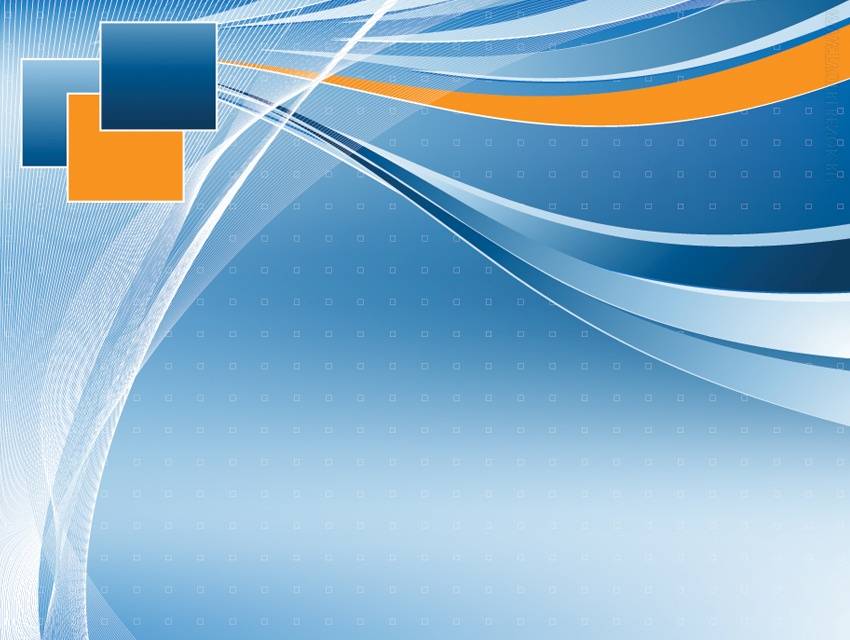 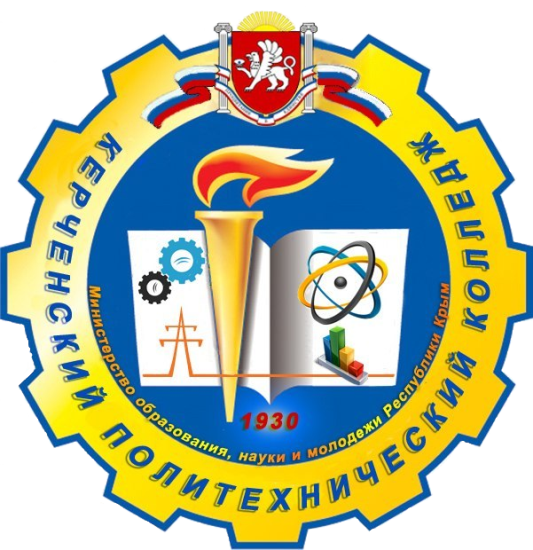 Педагогический совет
01 июня 2021
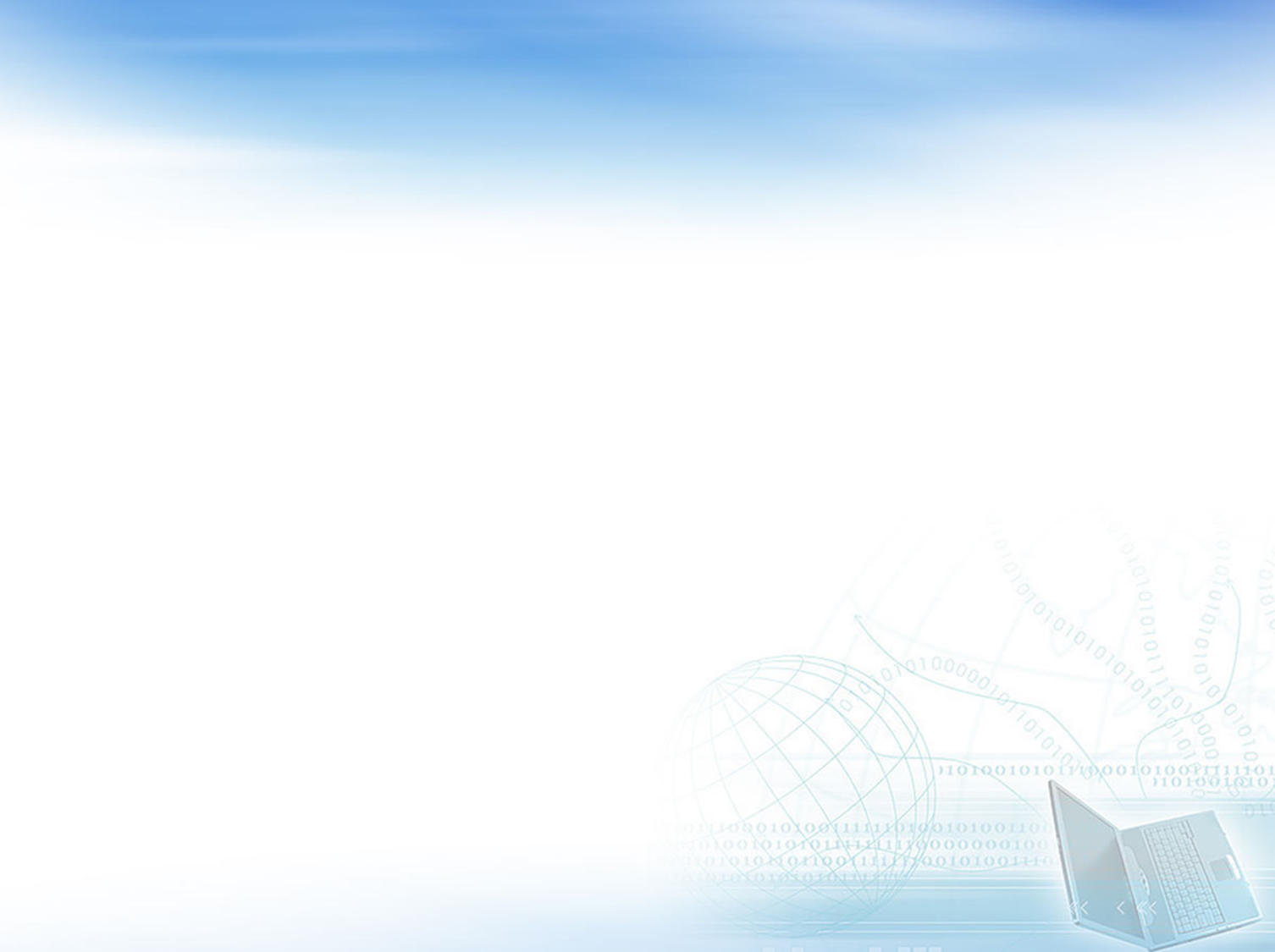 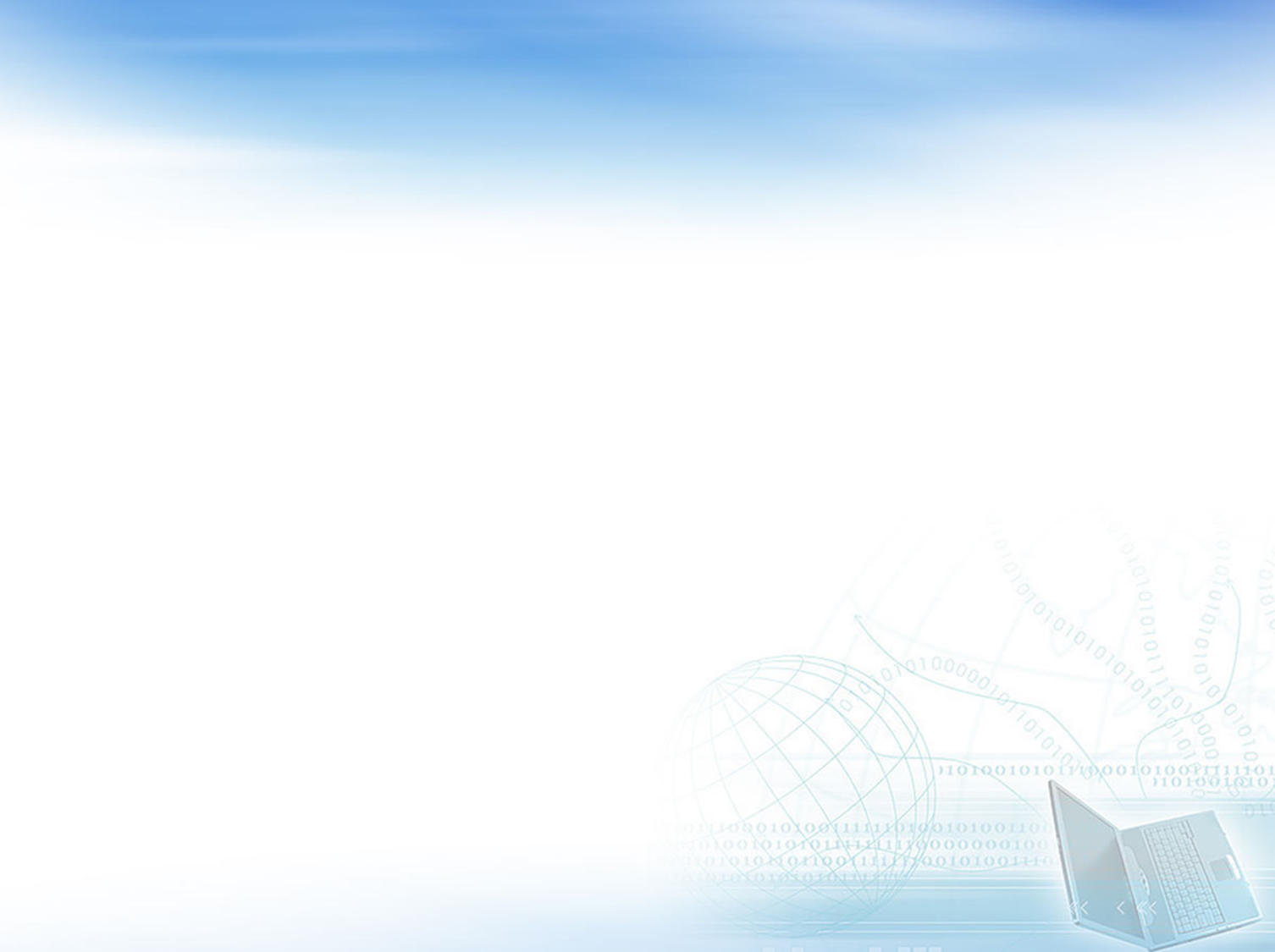 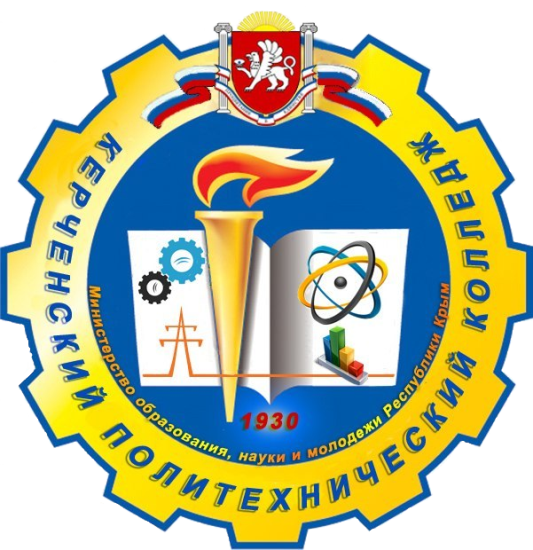 Цель WorldSkills RUSSIA:
«Результаты учебной деятельности  групп отделенияподготовки квалифицированных рабочих и служащих
за
 2020-2021 учебный год»
• развитие профессионального образования в соответствии со стандартами WSI для обеспечения экономики России высококвалифицированными рабочими кадрами; 
• повышение роли профессиональной подготовки в социально-экономическом и культурном развитии Российской Федерации.
Зав. отделением  В.В. Овчаренко
Контингент студентов отделения во 2 семестре 2020-2021 уч.г.
Общее количество студентов на 30.06.2021 г. 		 331
Выпуск 4 групп 					   	   93
Переходный контингент в 10 учебных группах 	 234
				   в академических отпусках	     4
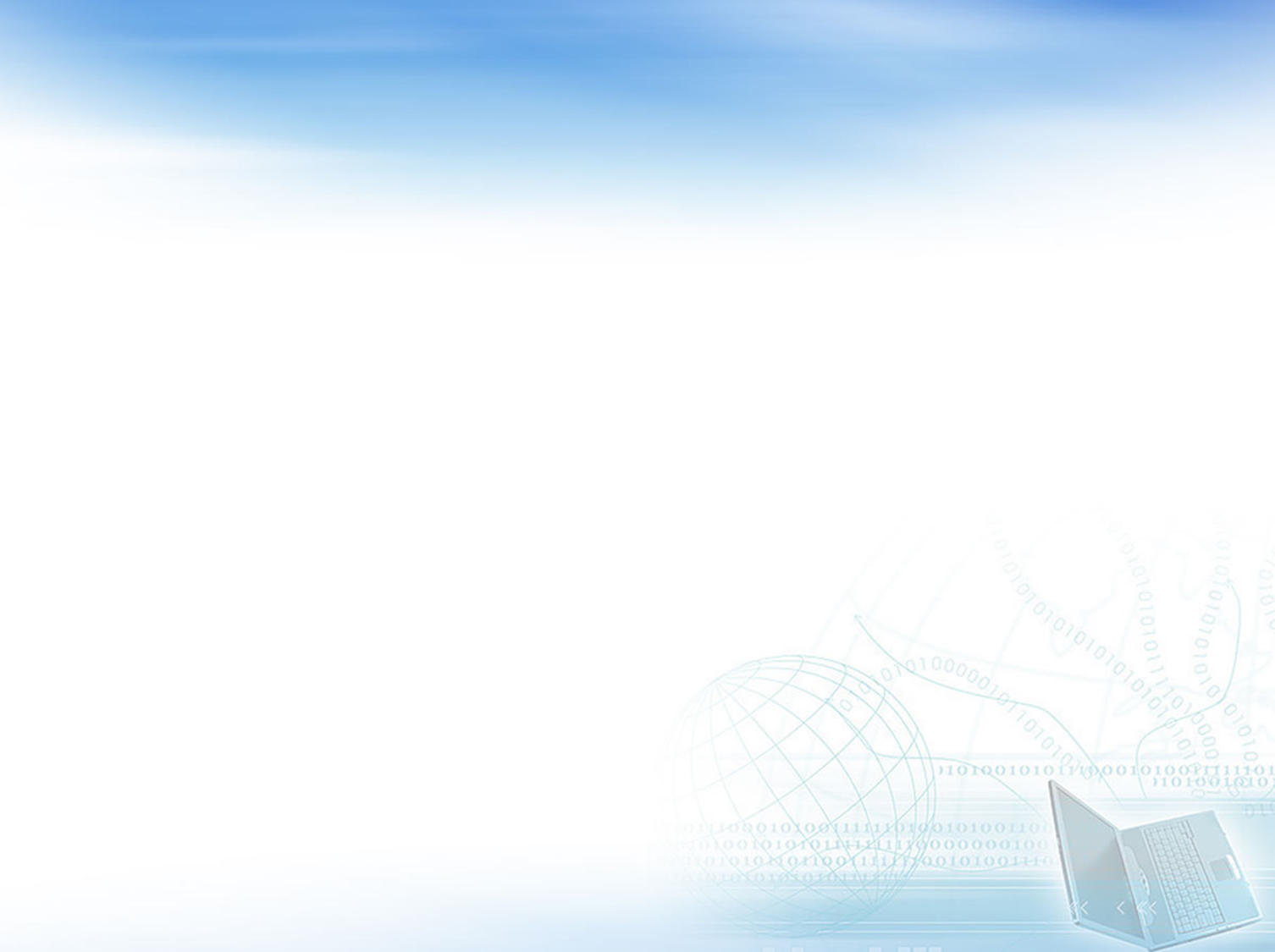 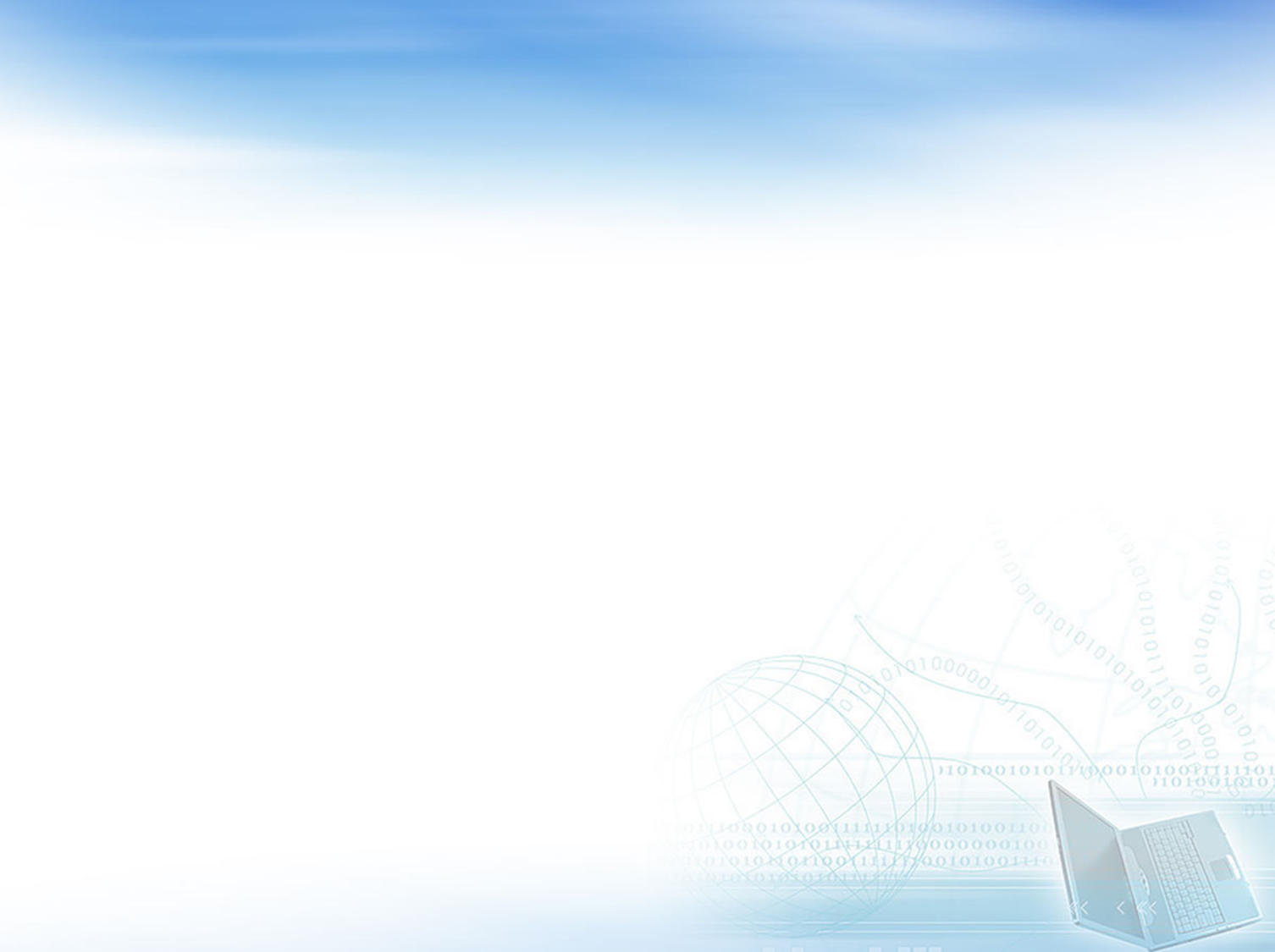 Сравнительный анализ абсолютной и качественной успеваемости по группам во 2 семестре
Цель WorldSkills RUSSIA:
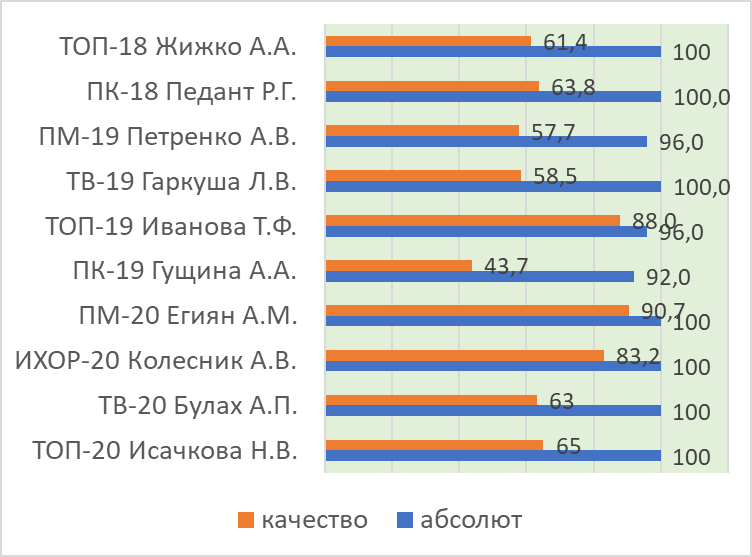 • развитие профессионального образования в соответствии со стандартами WSI для обеспечения экономики России высококвалифицированными рабочими кадрами; 
• повышение роли профессиональной подготовки в социально-экономическом и культурном развитии Российской Федерации.
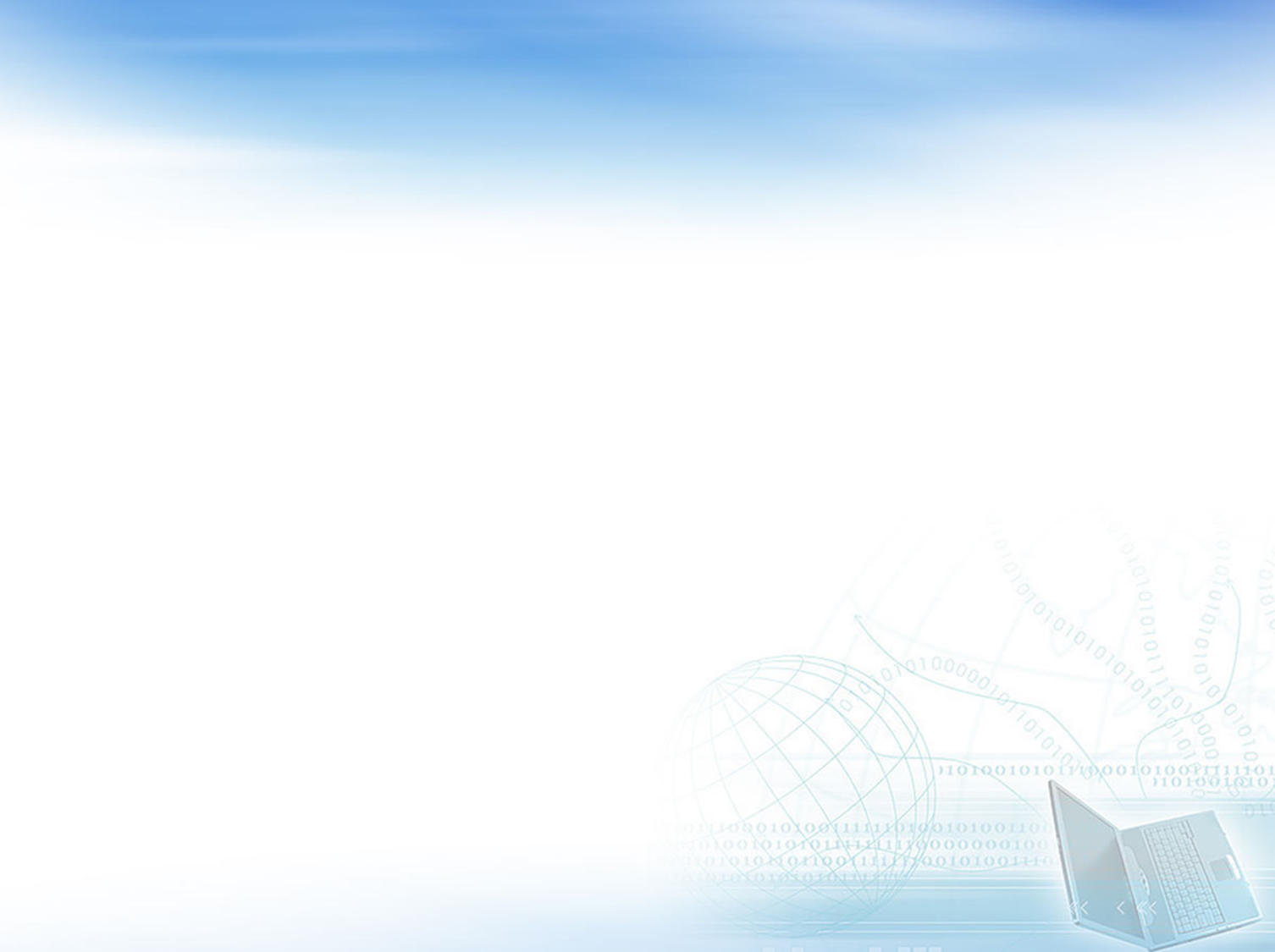 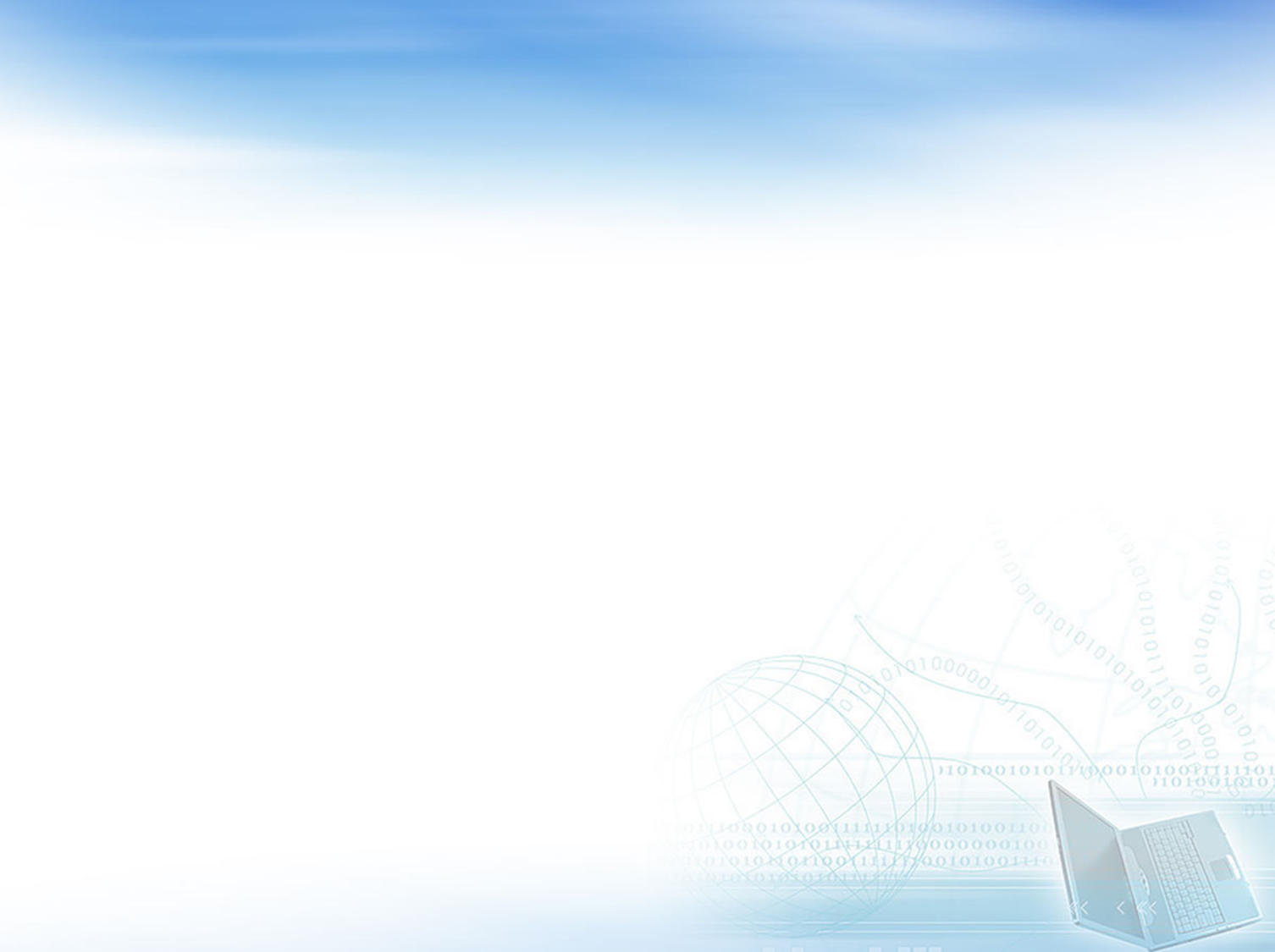 Сравнительный анализ абсолютной и качественной успеваемости по отделению в 1 и 2 семестрах
Цель WorldSkills RUSSIA:
• развитие профессионального образования в соответствии со стандартами WSI для обеспечения экономики России высококвалифицированными рабочими кадрами; 
• повышение роли профессиональной подготовки в социально-экономическом и культурном развитии Российской Федерации.
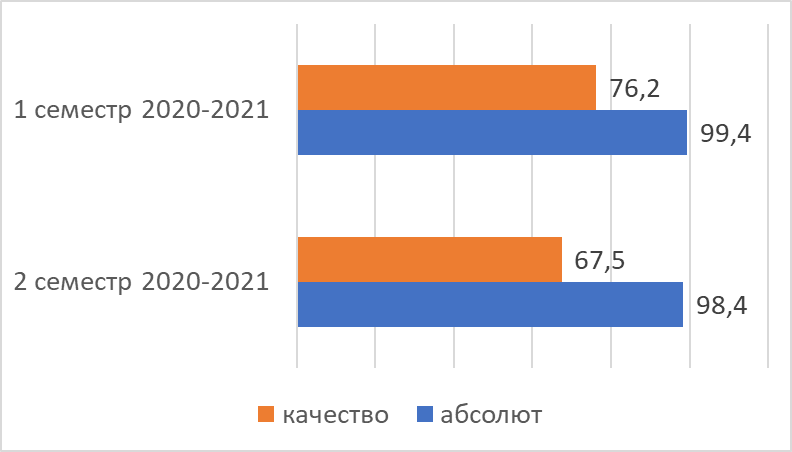 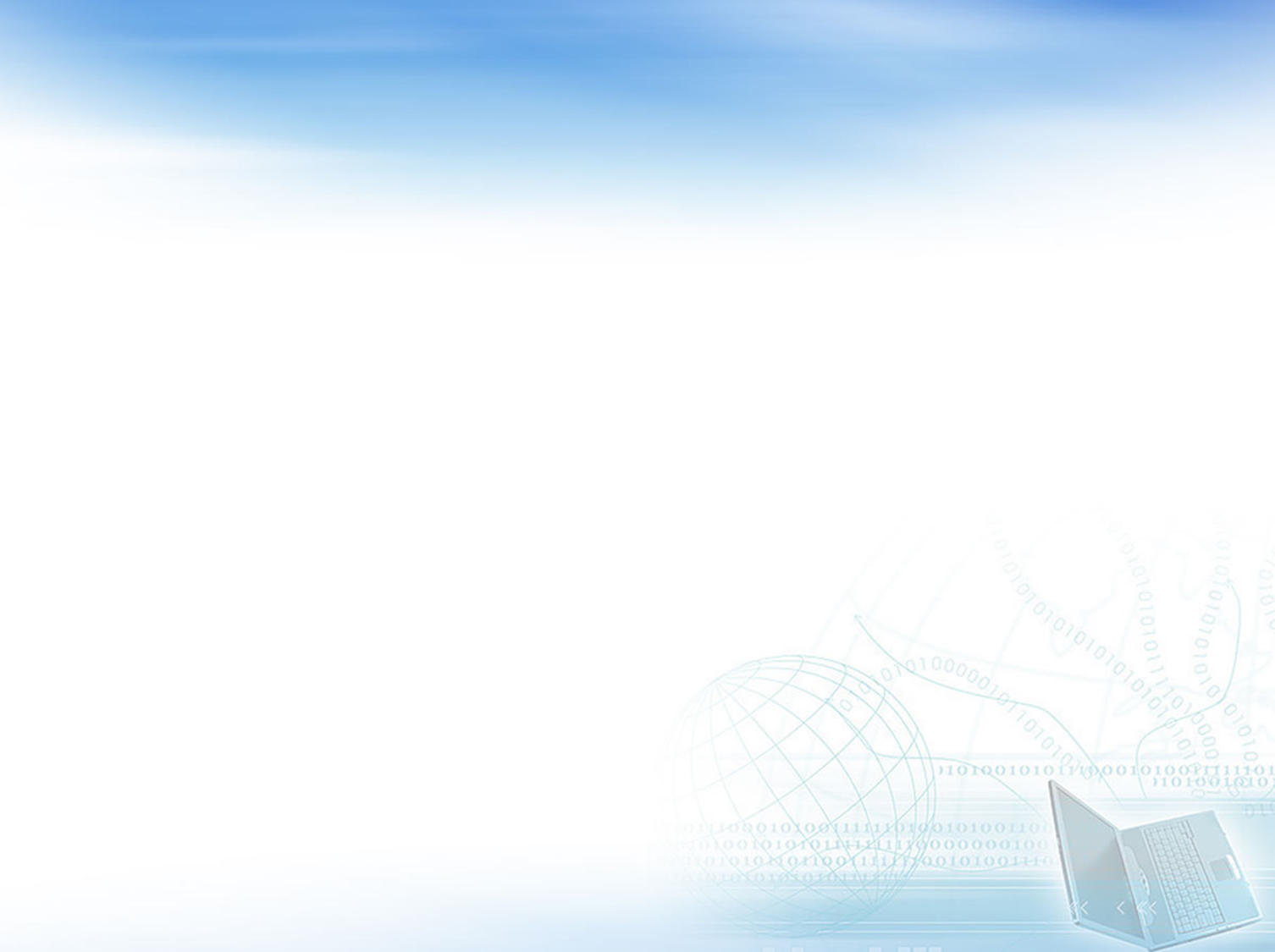 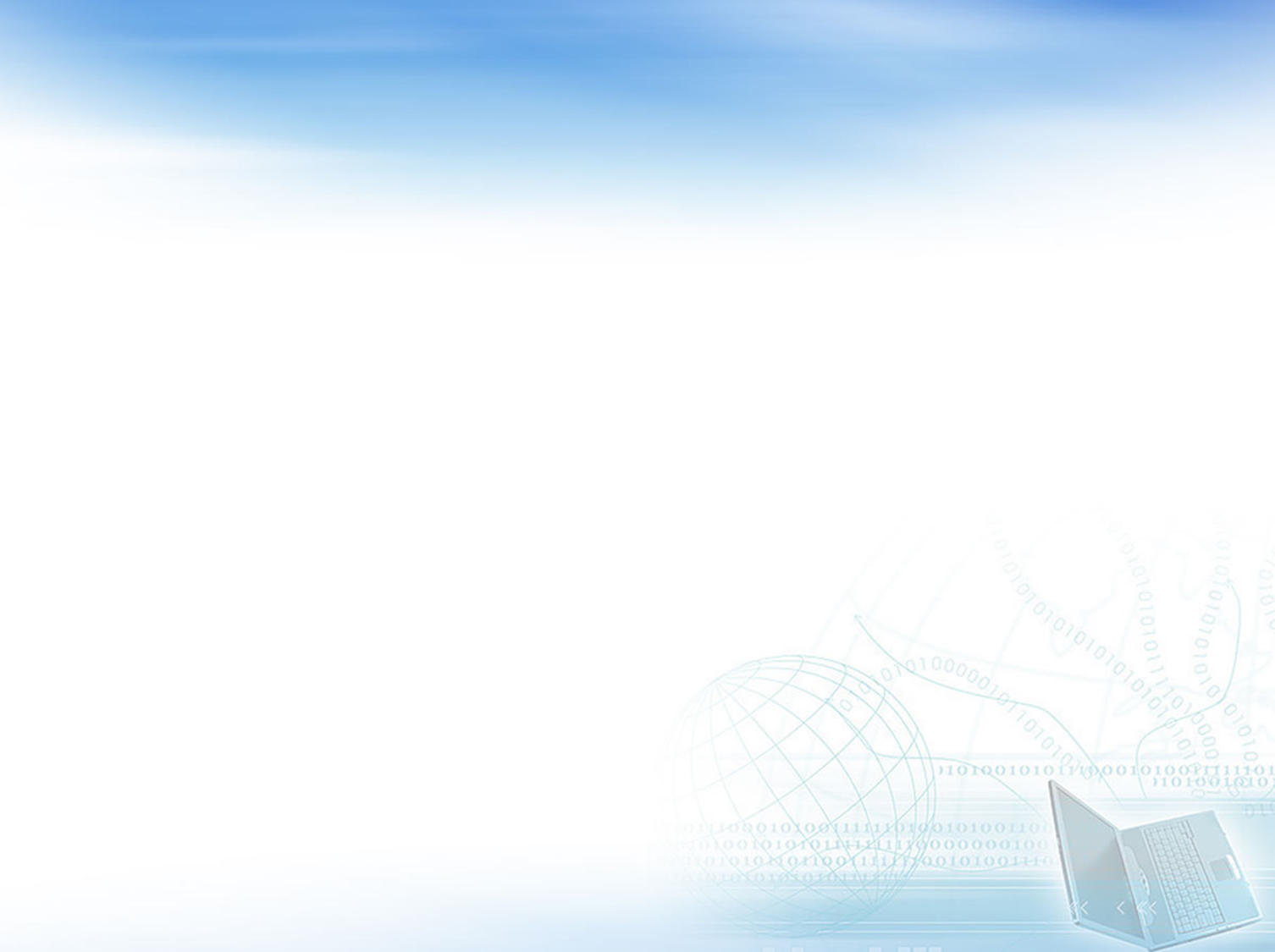 Назначена стипендия во 2 семестре
Цель WorldSkills RUSSIA:
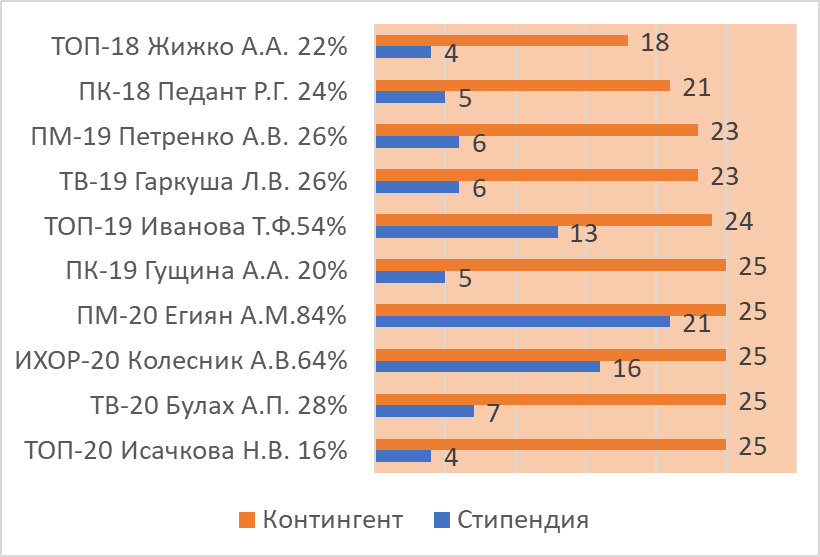 • развитие профессионального образования в соответствии со стандартами WSI для обеспечения экономики России высококвалифицированными рабочими кадрами; 
• повышение роли профессиональной подготовки в социально-экономическом и культурном развитии Российской Федерации.
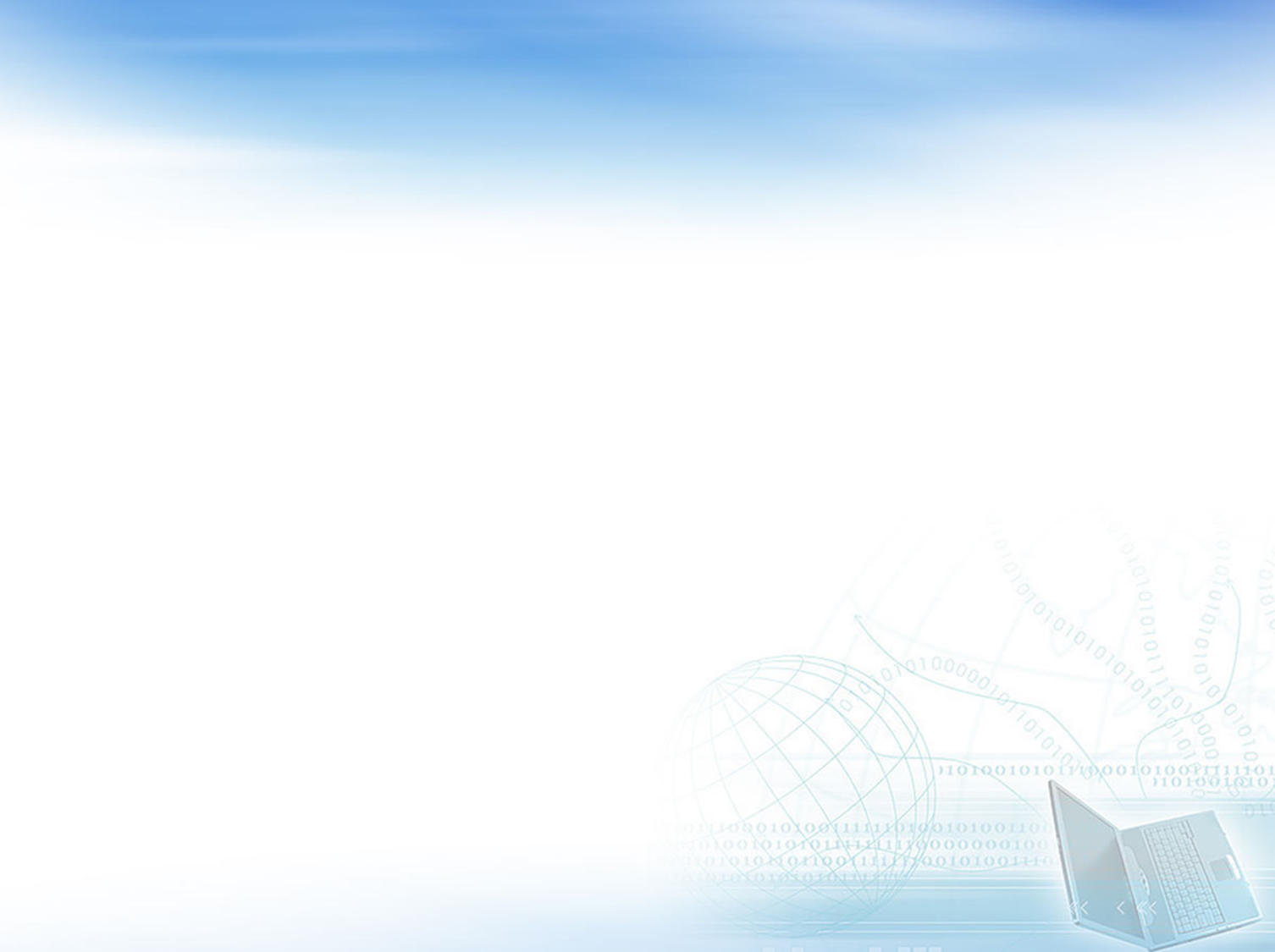 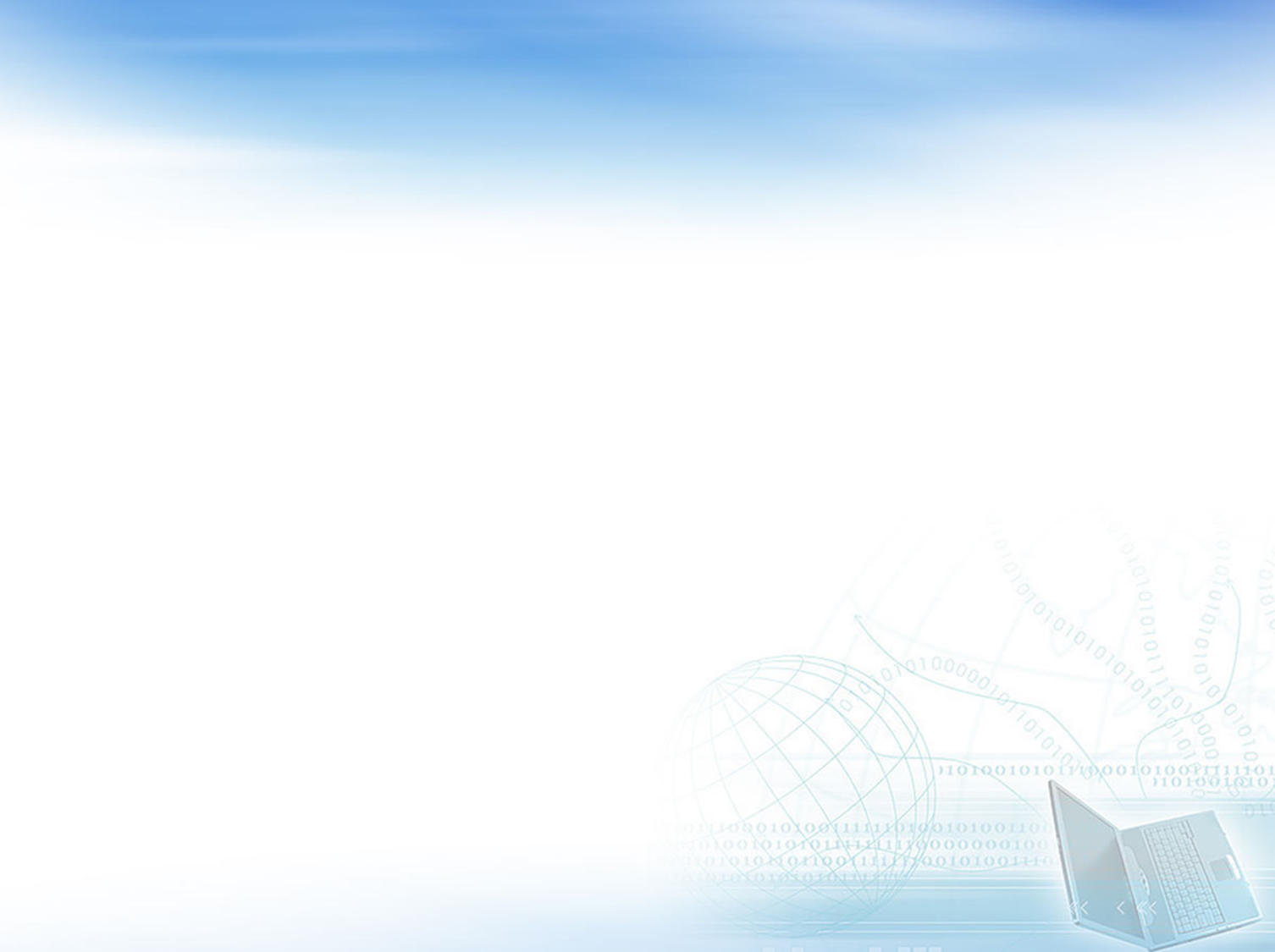 Кол-во студентов, получающих стипендию
в сравнении с 1 семестром
Цель WorldSkills RUSSIA:
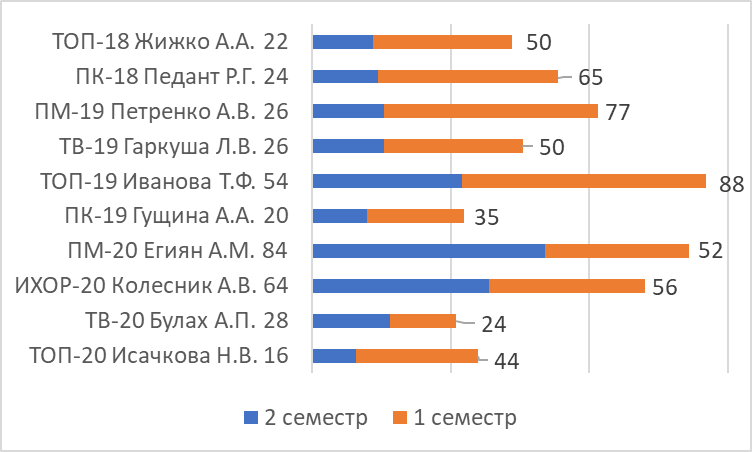 • развитие профессионального образования в соответствии со стандартами WSI для обеспечения экономики России высококвалифицированными рабочими кадрами; 
• повышение роли профессиональной подготовки в социально-экономическом и культурном развитии Российской Федерации.
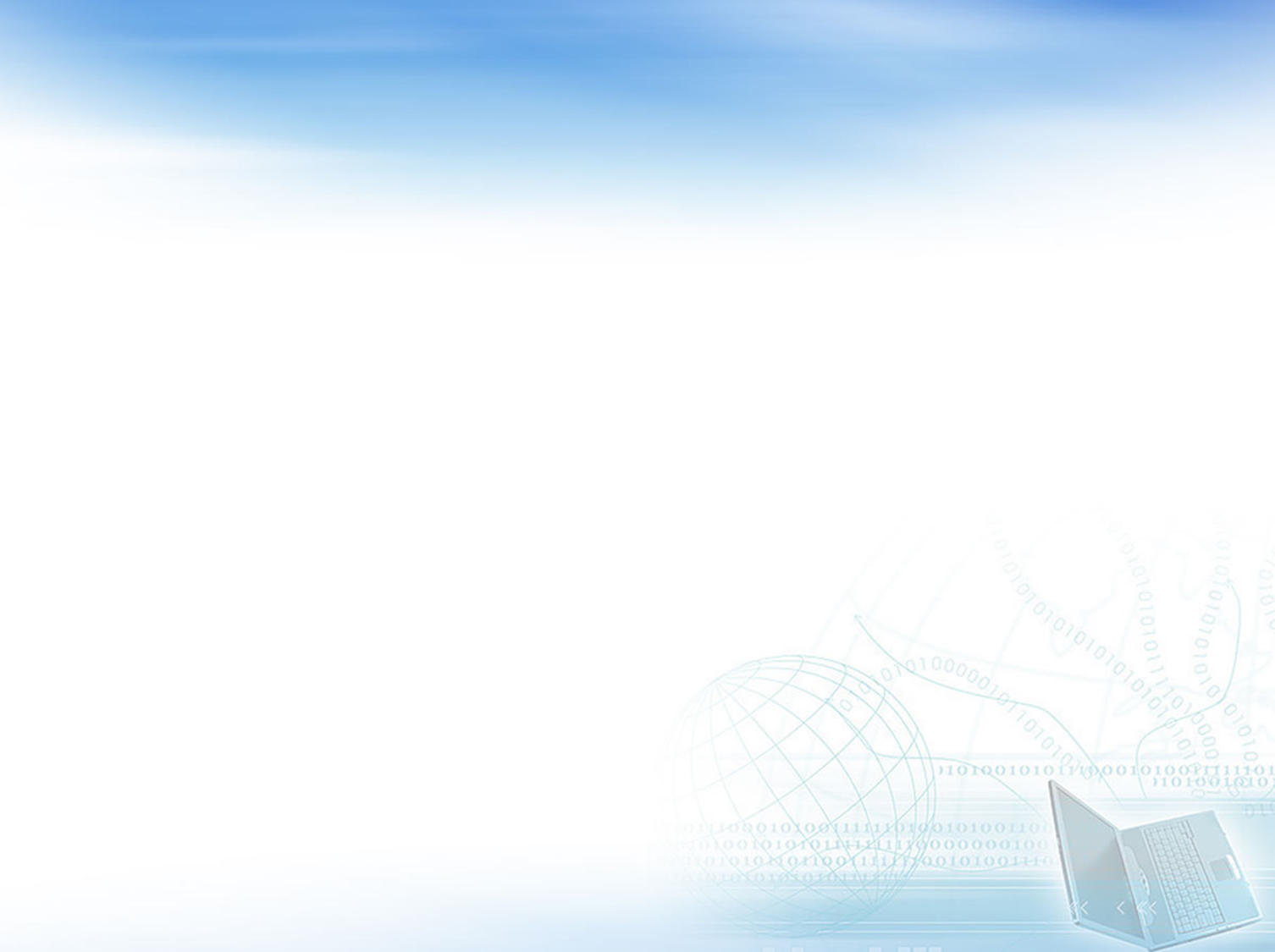 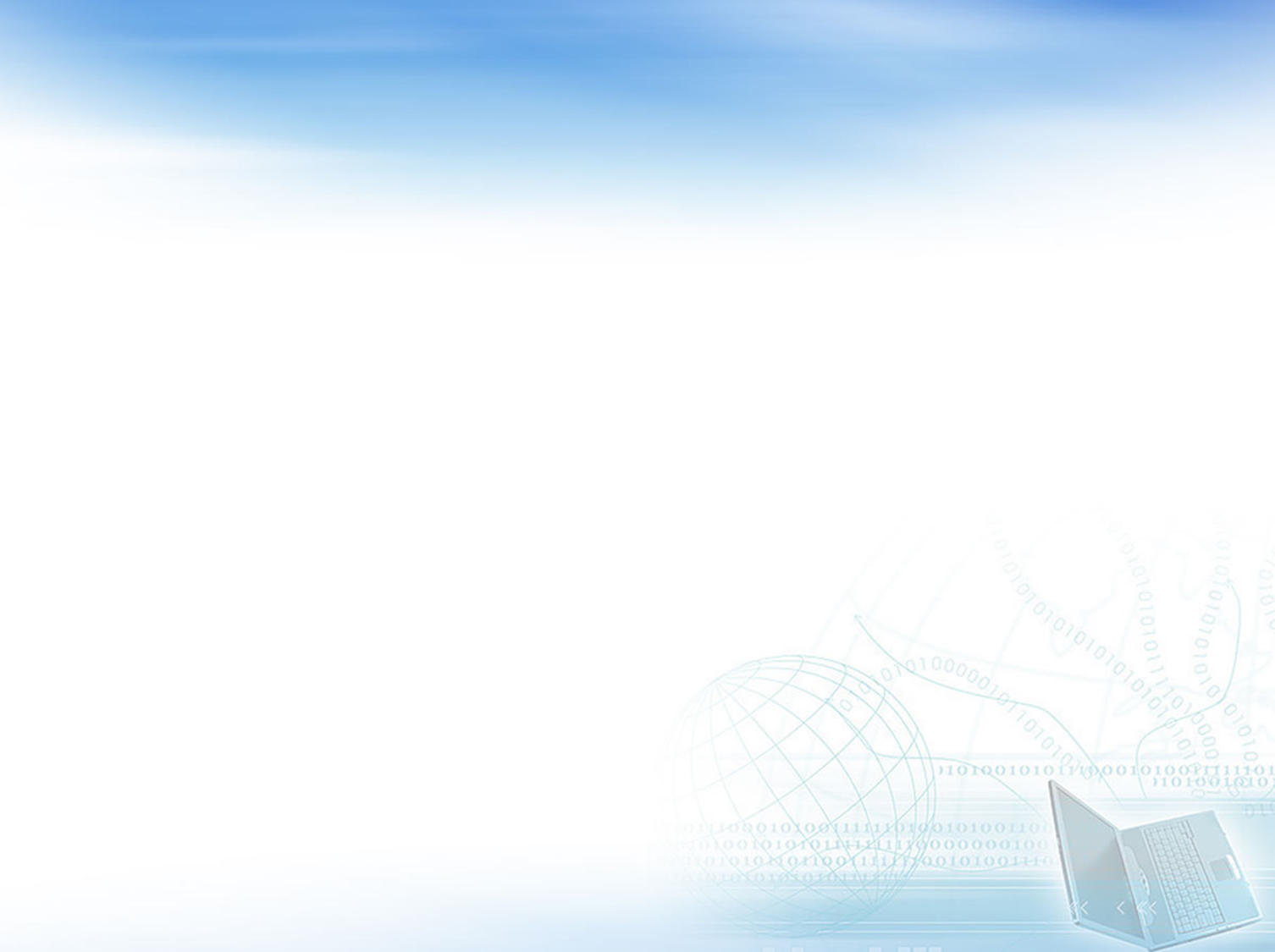 Цель WorldSkills RUSSIA:
СРАВНИТЕЛЬНЫЙ АНАЛИЗ УСПЕВАЕМОСТИв группах 1 курса за 2 семестр обучения
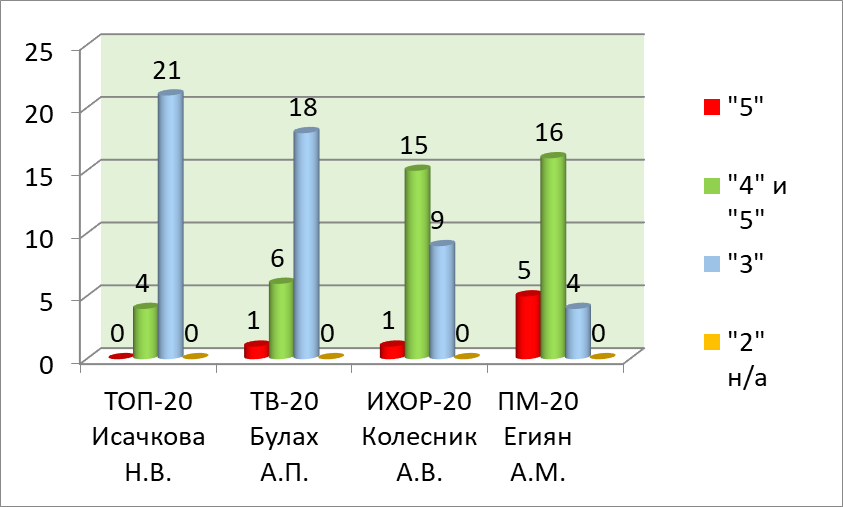 • развитие профессионального образования в соответствии со стандартами WSI для обеспечения экономики России высококвалифицированными рабочими кадрами; 
• повышение роли профессиональной подготовки в социально-экономическом и культурном развитии Российской Федерации.
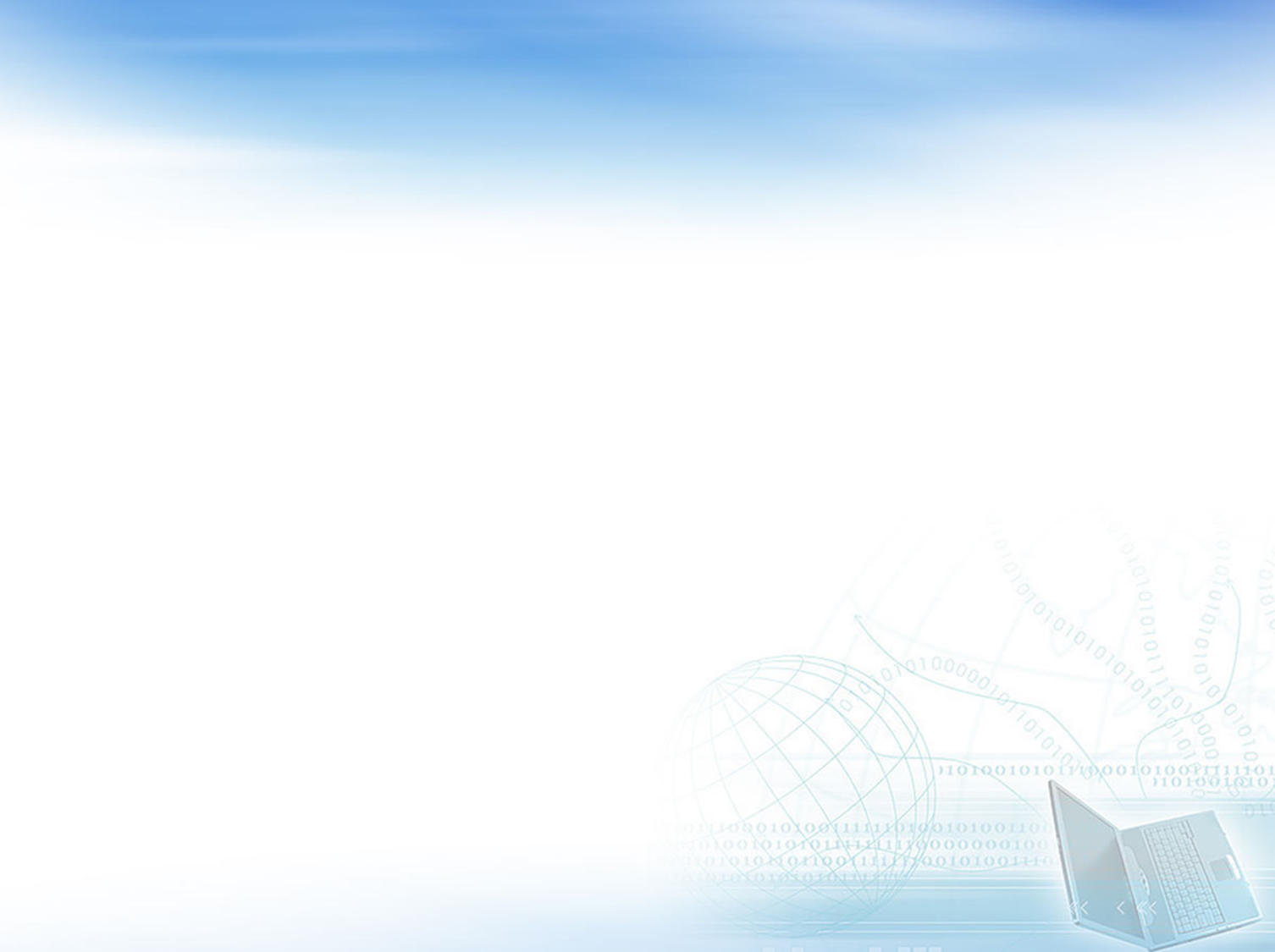 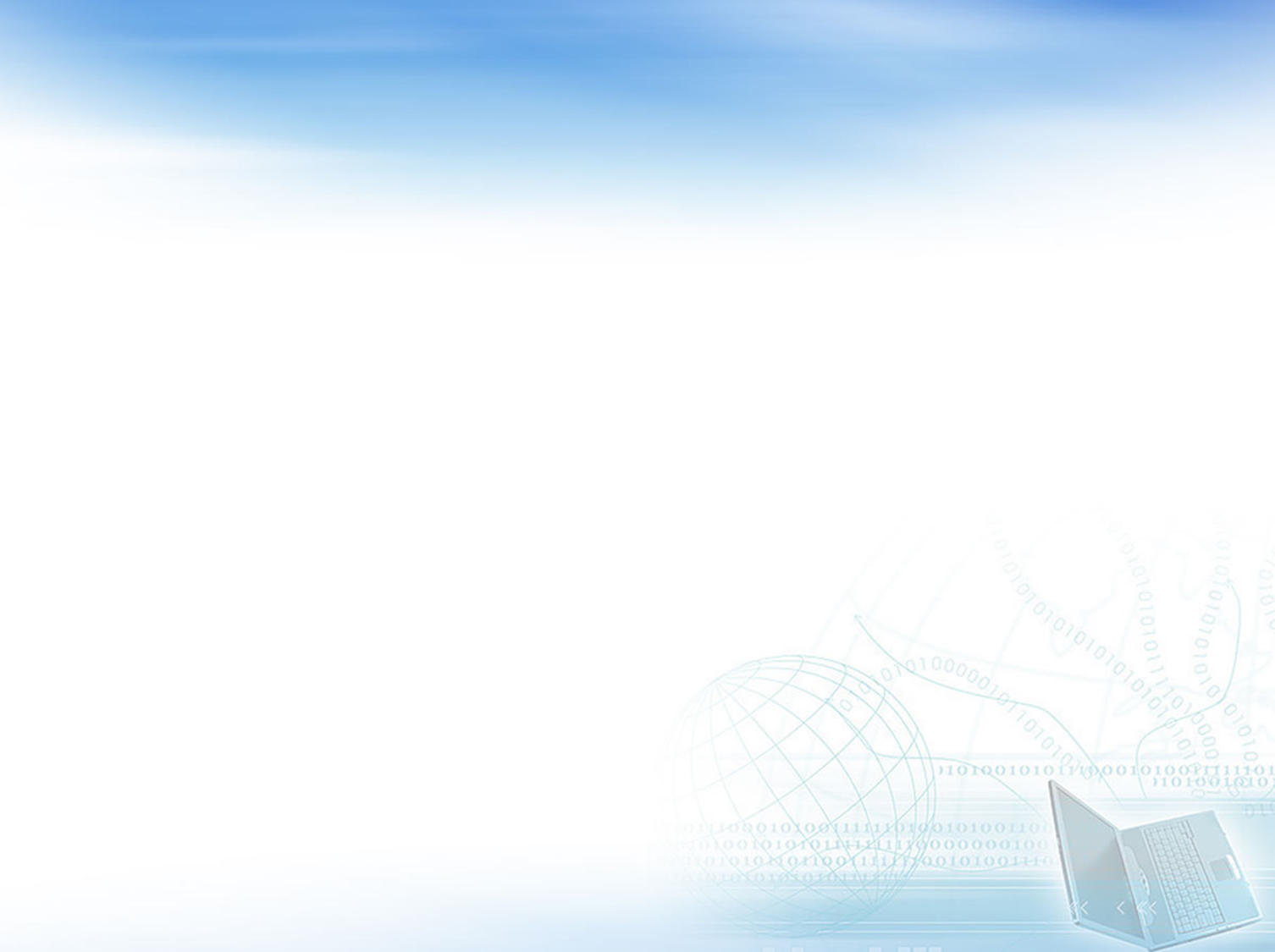 Цель WorldSkills RUSSIA:
СРАВНИТЕЛЬНЫЙ АНАЛИЗ УСПЕВАЕМОСТИв группах 2 курса за 2 семестр обучения
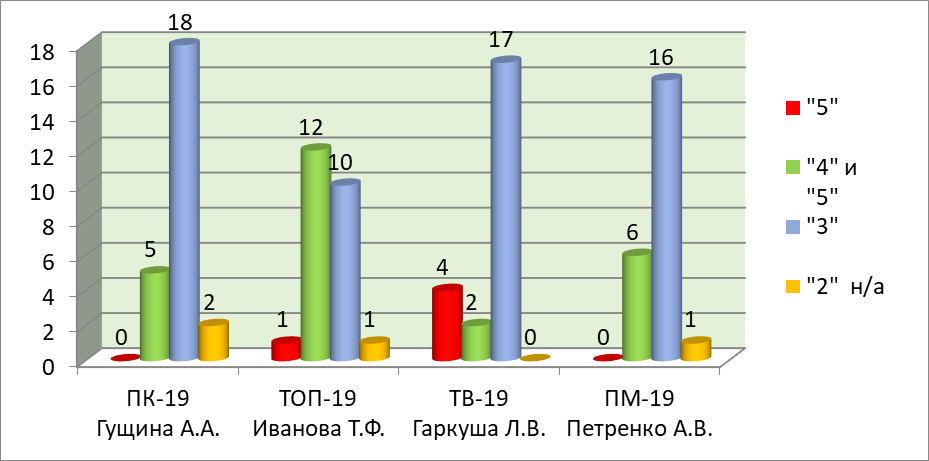 • развитие профессионального образования в соответствии со стандартами WSI для обеспечения экономики России высококвалифицированными рабочими кадрами; 
• повышение роли профессиональной подготовки в социально-экономическом и культурном развитии Российской Федерации.
СРАВНИТЕЛЬНЫЙ АНАЛИЗ УСПЕВАЕМОСТИв группах 3 курса за 2 семестр обучения
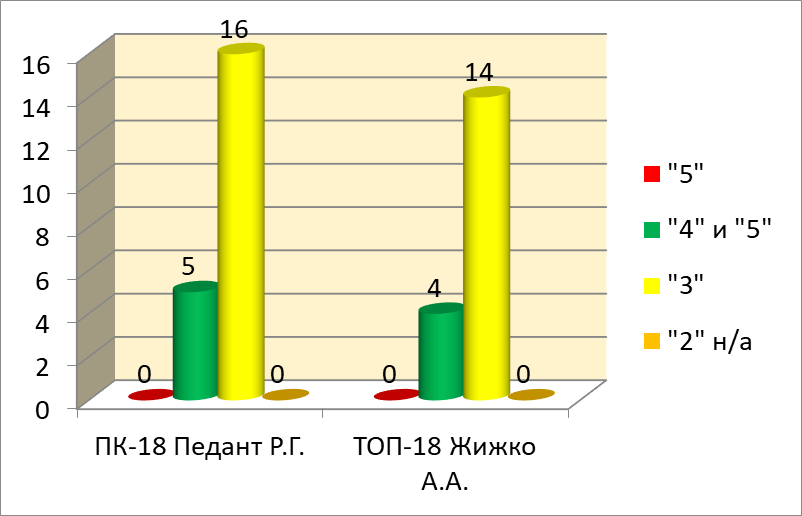